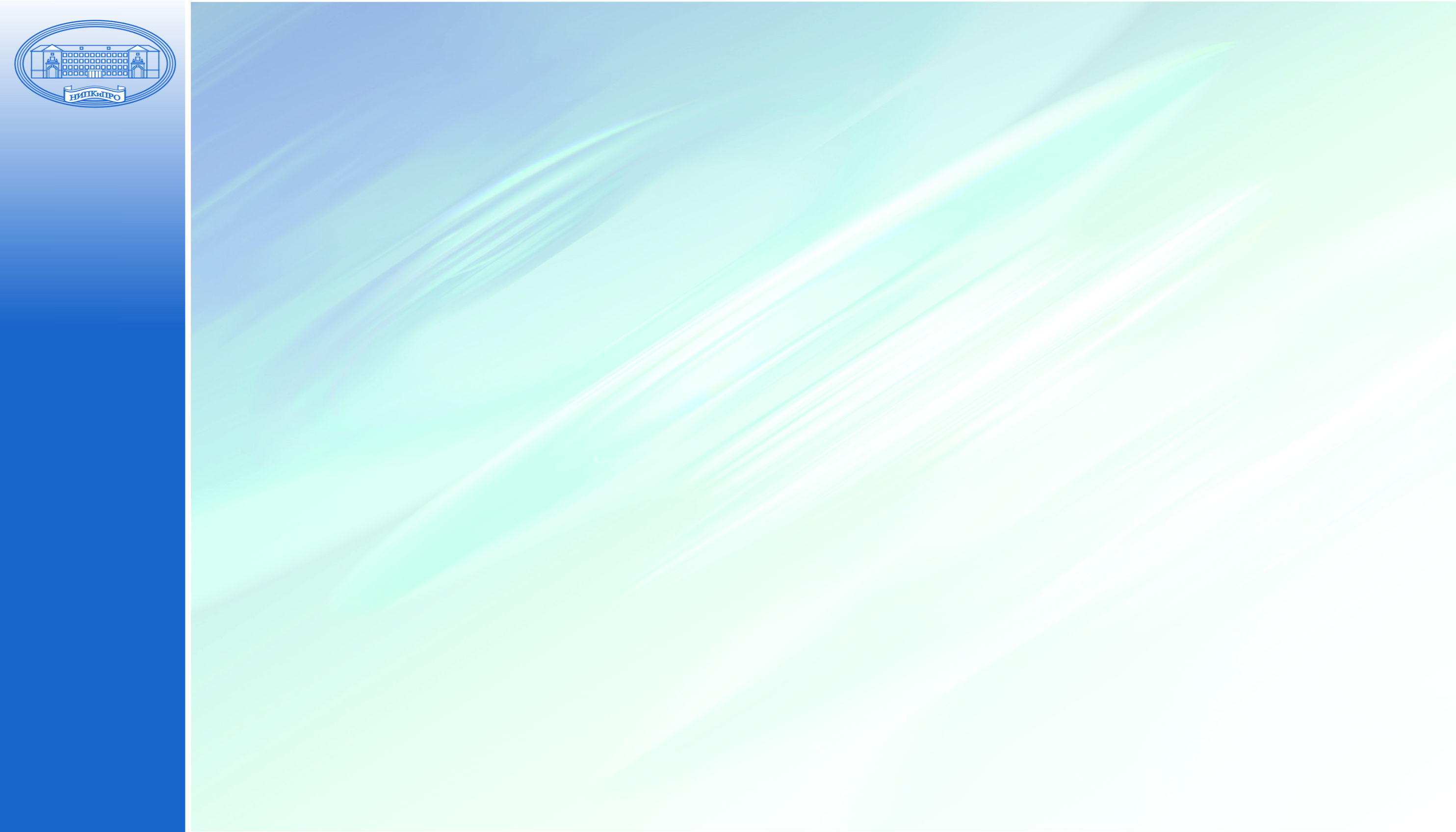 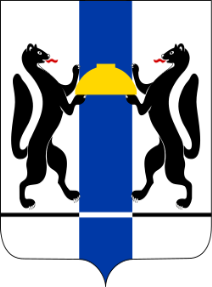 Основыгосударственной политики по сохранению и укреплению традиционных российских духовно-нравственных ценностей 
(Указ президента от 9.11.22)
Концепция духовно-нравственного развития и воспитания личности гражданина России
Традиционные ценности 
жизнь, 
достоинство, 
права и свободы человека,
патриотизм, 
гражданственность, 
служение Отечеству и ответственность за его судьбу,
высокие нравственные идеалы,
крепкая семья, 
созидательный труд, 
приоритет духовного над материальным,
гуманизм, 
милосердие, 
справедливость, 
коллективизм, 
взаимопомощь и взаимоуважение,
историческая память и преемственность поколений, 
единство народов России
Современный национальный воспитательный идеал - высоконравственный, творческий, компетентный гражданин России, принимающий судьбу Отечества как свою личную, осознающий ответственность за настоящее и будущее своей страны, укоренённый в духовных и культурных традициях многонационального народа РФ.
Система базовых национальных ценностей
патриотизм
социальная солидарность
гражданственность
семья
труд и творчество
наука
традиционные российские религии
искусство и литература
природа
человечество
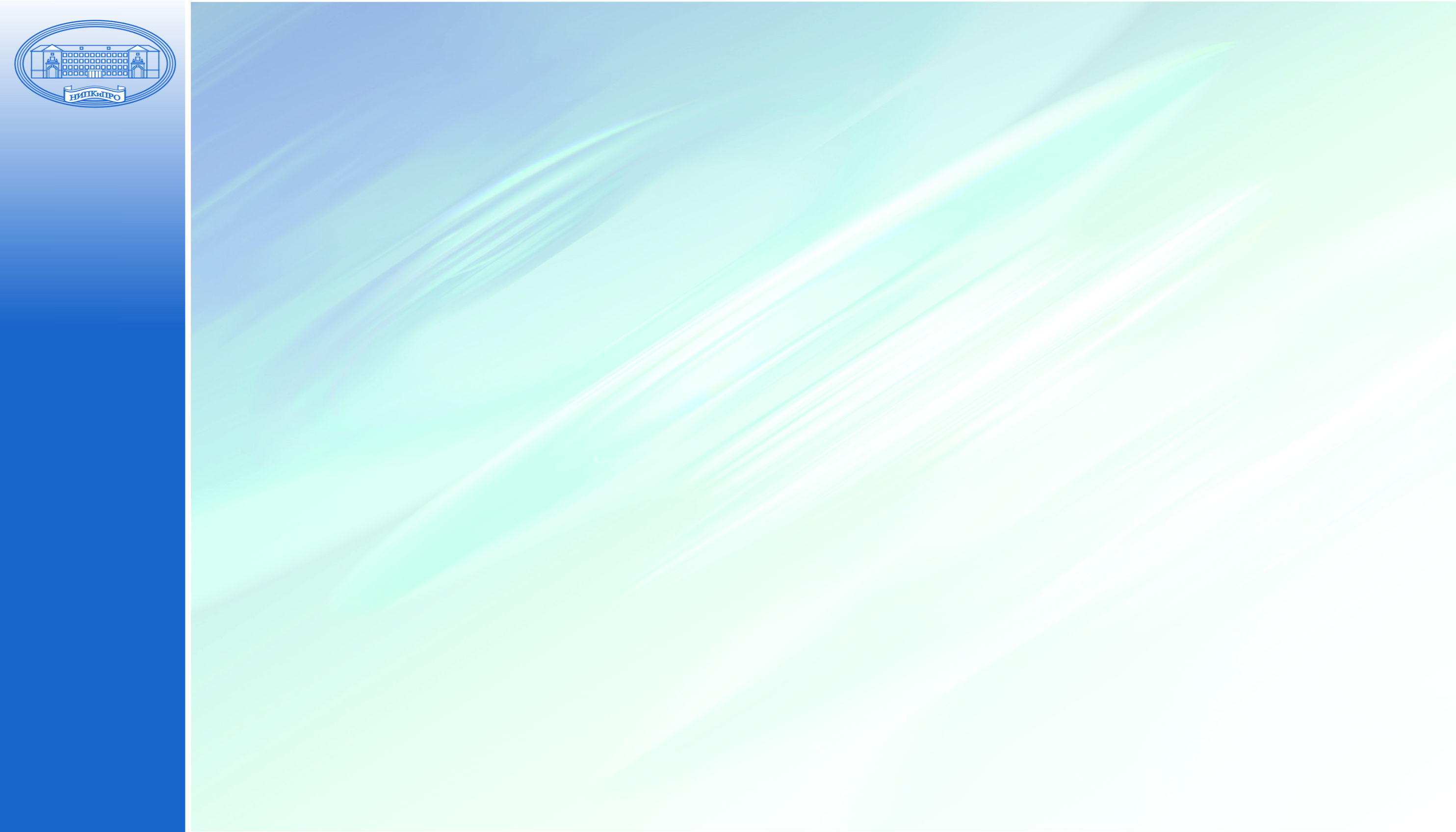 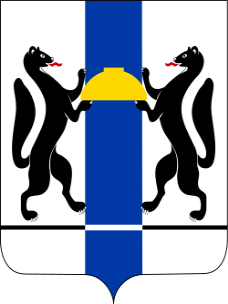 Концепция преподавания ПО «Искусство» в образовательных организациях Российской Федерации, реализующих основные общеобразовательные программы
Цель - воспитание достойного, культурно образованного и эстетически развитого члена общества в соответствии с вызовами времени
Искусство – особая форма познания, эстетического освоения мира и творческого самовыражения человека
Искусство - универсальное средство социализации детей и молодежи, осмысления действительности через художественные образы, способ творческого самовыражения, интегрирующий все виды духовной деятельности человека, основа формирования художественных и эстетических потребностей личности. 
Искусство способствует постижению общечеловеческих духовных ценностей через личный опыт и эмоциональное переживание, опосредованно вводит ребенка в социальный и культурный контекст
Выявлены проблемы общего
художественного образования;
Определены задачи общего художественного образования и
пути их решения;
Обозначены основные направления и новые формы преподавания ПО «Искусство»,
акцент на повышении статуса и престижа общего художественного образования в
виду его значимости и эффективности в духовно-нравственном воспитании учащихся, развитии общей культуры, обогащении жизненного и эмоционально-ценностного опыта, развитии коммуникативных качеств, творческого потенциала и здоровьесбережении
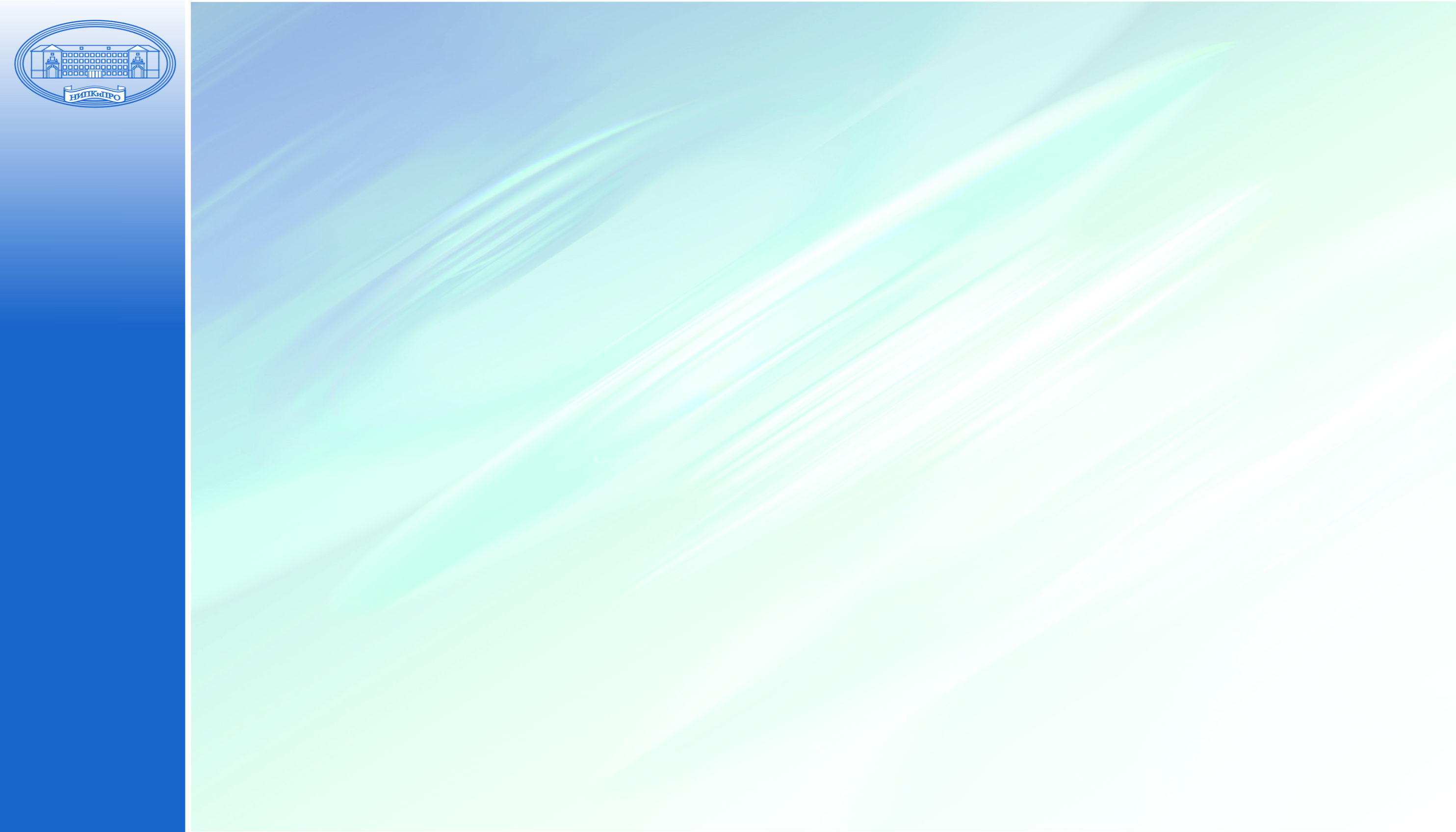 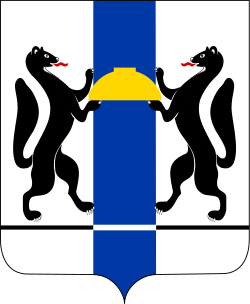 Концепция полихудожественного воспитания и развития Б.П. Юсова
Каждый из традиционных видов искусства (экзистенциальная система художественной деятельности) опосредуется внутренней работой личности, ее духовным миром: индивидуальными и возрастными наклонностями, многообразными связями ребенка с природой и общественной средой, образуя систему экологических факторов глобального масштаба, участвующих в формировании художественной деятельности ребенка. 
Не все виды художественного проявления ребенка в реальной жизни укладываются в традиционную классификацию искусств, поэтому, интегрированная с окружением система комплексного полихудожественного развития детей может выходить за традиционные рамки классификации видов искусства и иметь прогностический характер для общей теории художественной деятельности и для перспективы развития системы художественного воспитания. 
Центральный процесс для художественной деятельности - фантазия, воображение, значимость которых должна быть поднята
Интеграция (восстановление, восполнение, целый) - взаимное проникновение разных видов художественной деятельности в едином занятии на основе их взаимопомощи и дополнения. 
Зависит от возраста школьникови генетической последовательности развития органов чувств и элементов художественной деятельности: пространства, композиции, цвета, движения, звуков музыки и речи, инструментального сопровождения (в рисовании, дизайне, в музыке, кино), от освоения способов фиксации художественного действия
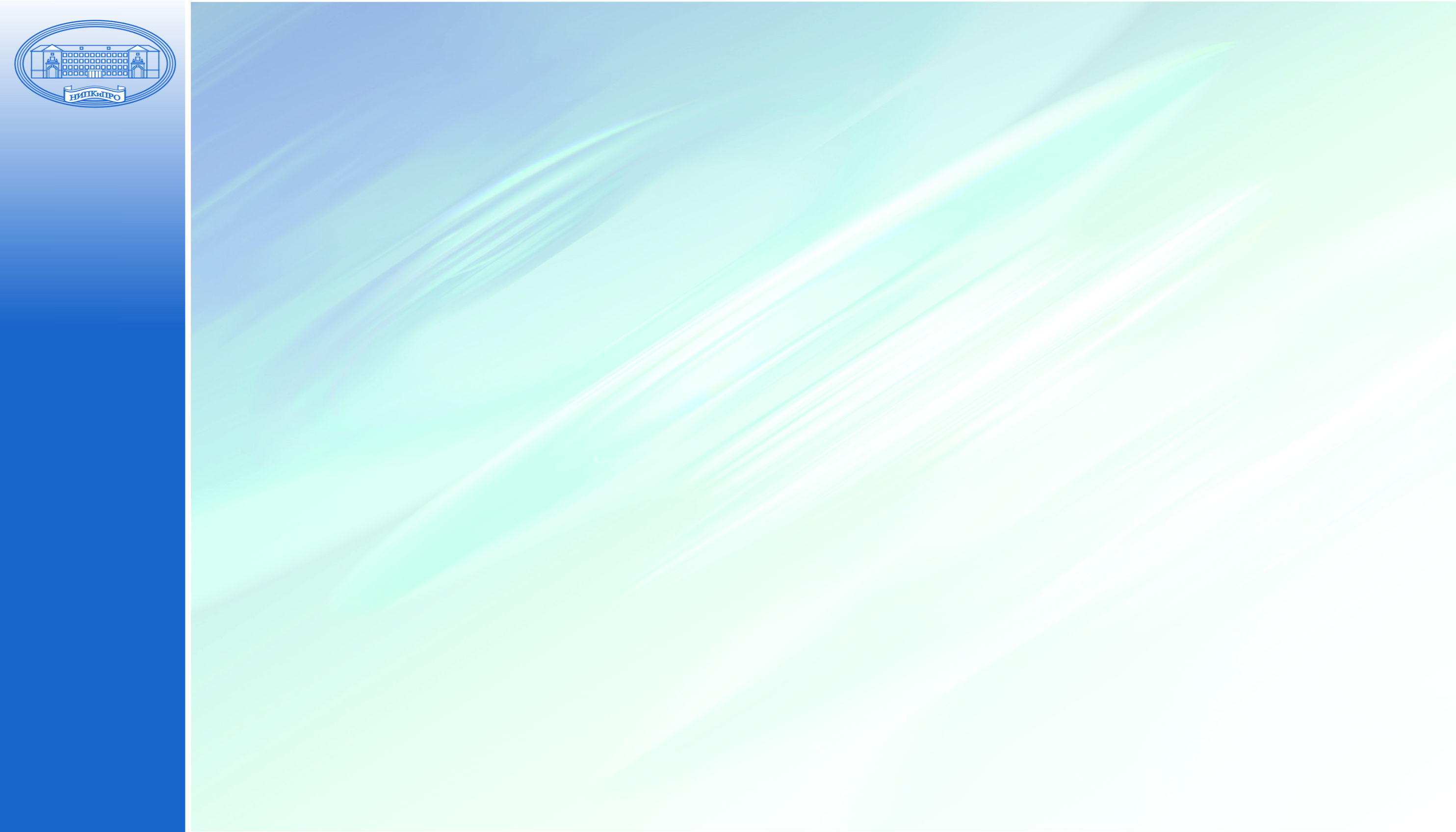 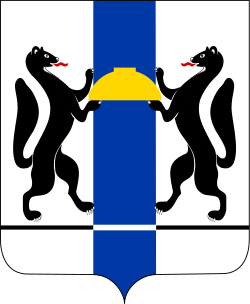 Фундаментальное ядро содержания общего образования
Искусство — особая форма общественного познания и способ художественного освоения мира. 
Значение искусства для общеобразовательной школы определяется его содержанием — нравственно-эстетическим опытом человечества, накопленным на протяжении многих веков. 
Современное понимание специфики познавательных процессов, сама природа мышления человека, где присутствует рациональное (научное) и образное, эмоциональное восприятие мира, делают искусство незаменимым для гармоничного и всестороннего развития учащихся.
Потенциал искусства неизмеримо огромен в отношении воспитания эстетических чувств и эмоциональной культуры, формирования у подрастающего поколения национального самосознания, межкультурного взаимодействия и чувства ответственности. 
Обучение искусству непосредственно связано с развитием творческих способностей человека, с продуктивной художественно-творческой деятельностью, базирующейся на образной природе искусства, природе художественного творчества и родовой способности человека творчески осваивать мир. В современном культурном пространстве предметы искусства, включая литературу, являются практически единственной возможностью приобщения школьников к сфере духовной жизни общества и тем самым способствуют формированию у молодого поколения ценностных ориентаций в окружающем мире
Цель обучения искусству в школе воспитание художественной культуры как части всей духовной культуры учащихся на основе специфических методов эстетического познания:
наблюдение искусства
постижение мира через переживание
художественное обобщение
содержательный анализ произведений
моделирование художественно-творческого процесса
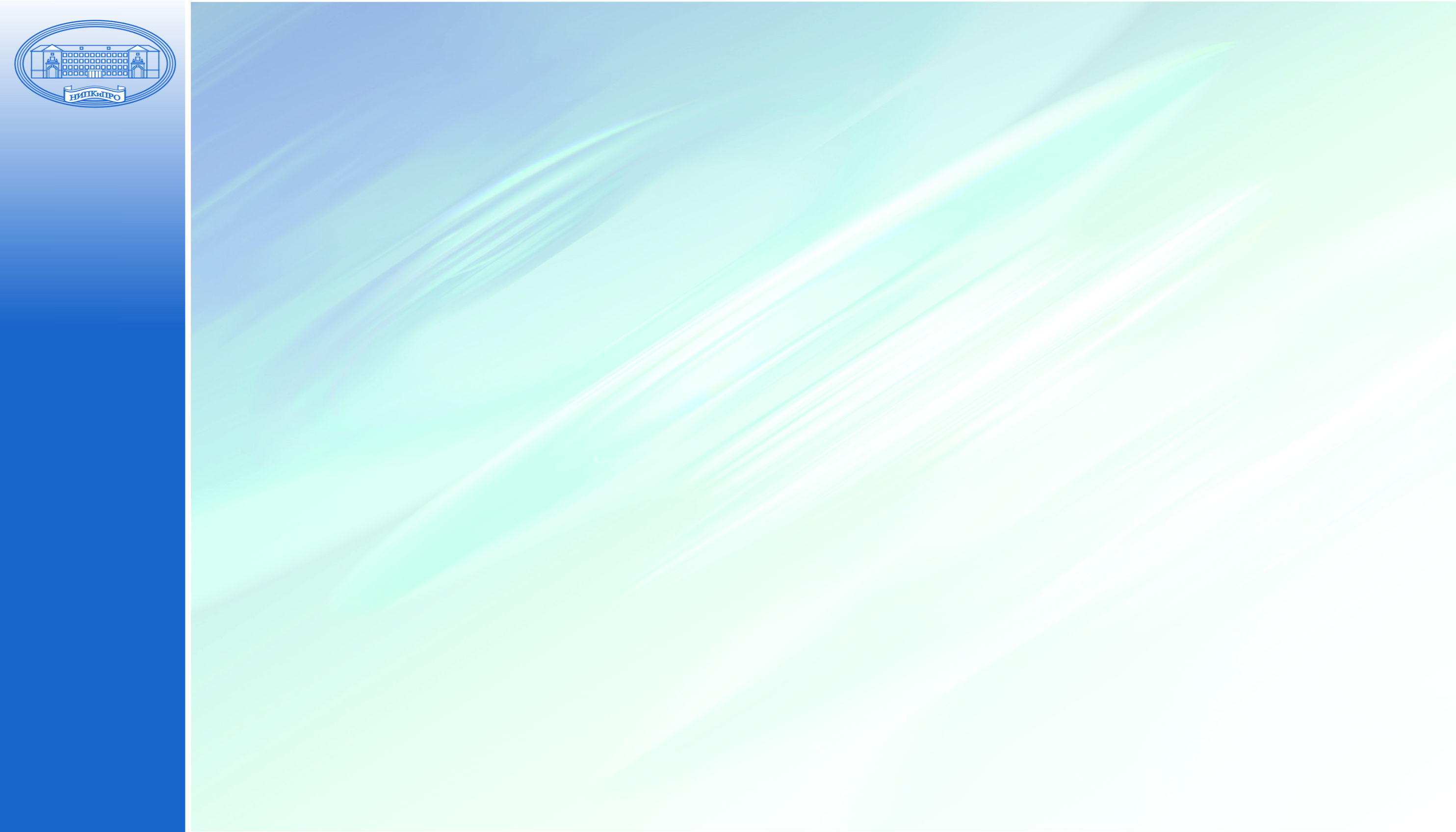 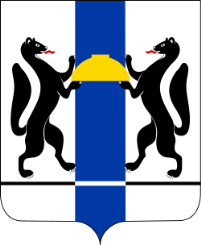 Все три группы результатов отражают специфику эстетического содержания предмета, обусловливая их тесное взаимодействие и смысловое единство 
Личностные результаты
личностное развитие обучающихся, приобщение к российским традиционным духовным ценностям, социализация личности
Метапредметные результаты
овладение системой УУД обеспечивает формирование смысловых установок личности (внутренняя позиция личности) и жизненных навыков личности (управления собой, самодисциплины, устойчивого поведения, эмоционального душевного равновесия, др.)
Примерная рабочая программа по учебному предмету «Музыка» 
в основной школе
Примерная рабочая программа по учебному предмету «Изобразительное искусство» в основной школе
Предметные результаты (Музыка)
характеризуют сформированность основ музыкальной культуры
проявляются в способности к музыкальной деятельности, потребности в регулярном общении  с музыкальным искусством во всех доступных формах, органичном включении музыки в актуальный контекст жизни
Предметные результаты (Изобразительное искусство)
осознавать произведения искусства как бесценное культурное наследие, хранящее в своих материальных формах глубинные духовные ценности; 
осознавать значение художественной культуры для личностного духовно-нравственного развития и самореализации, определять место и роль художественной деятельности в своей жизни и в жизни общества…
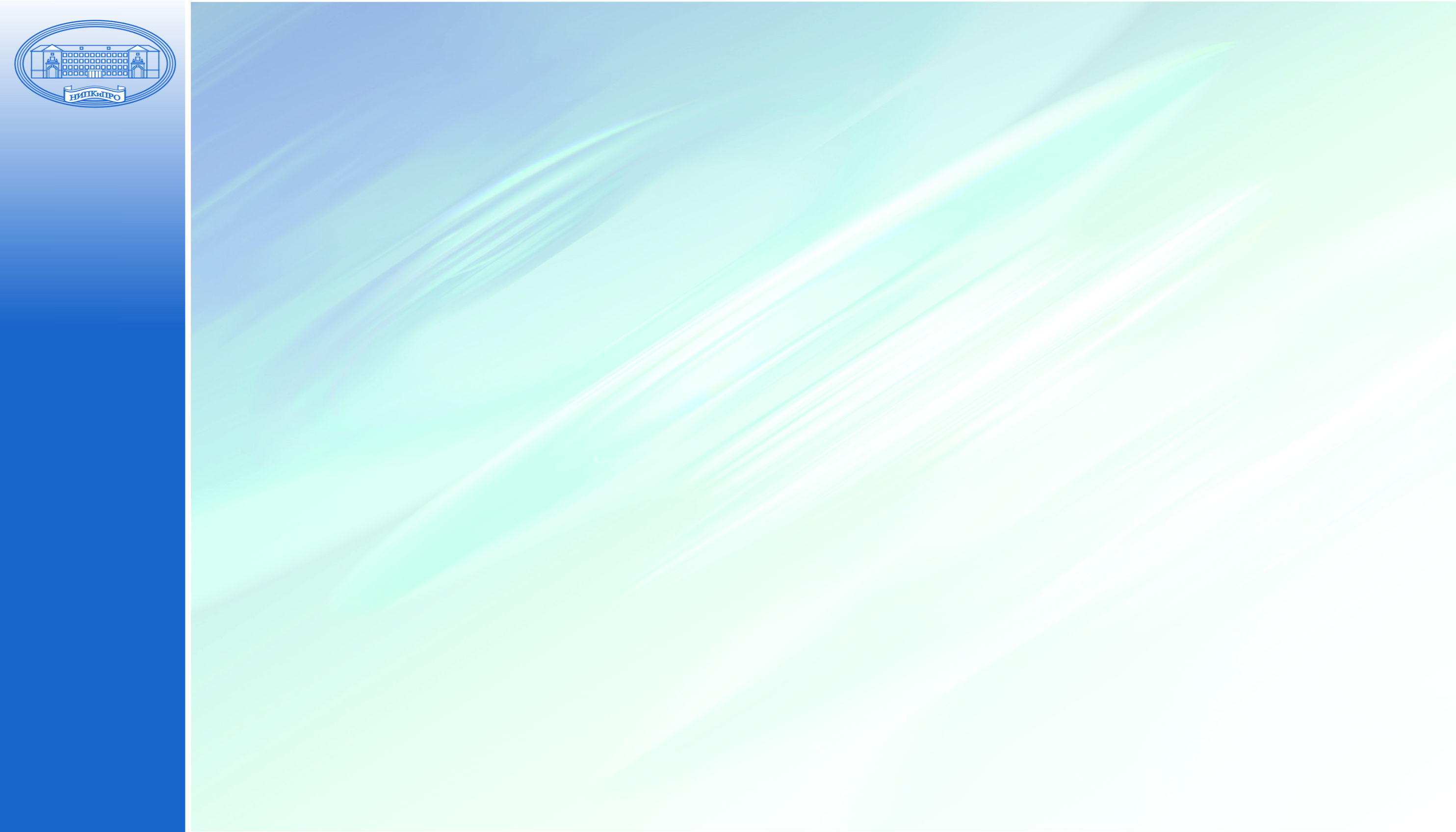 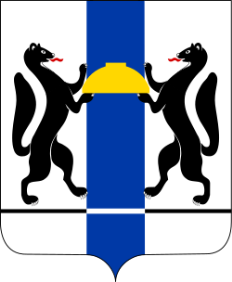 Методические рекомендации по системе оценки достижения обучающимися планируемых результатов освоения программ начального общего, основного общего и среднего общего образования
Единая структура системы оценки, общие принципы и положения для всех уровней образования. 
Ориентация оценки на управление качеством образования: 
Внутреннее и внешнее оценивание.
Критериальное оценивание – повышение объективности системы оценки; обеспечение индивидуального развития обучающихся. 
Особенности системы оценки достижения планируемых результатов:
Личностные - получение общего представления о воспитательной деятельности ОО и еѐ влиянии на коллектив обучающихся; 
Метапредметные –  модели заданий и учебных ситуаций, включают элементы познавательных действий (логических, исследовательских, др.), коммуникативных, регулятивных
Предметные - внимание на новые компоненты содержания обучения, на обязательные планируемые результаты на конец каждого учебного года; положения по разработке заданий.
Особенности оценки функциональной грамотности - специальные (комплексные) задания: в отличие от традиционных учебных задач описывается близкая и понятная ученику жизненная проблемная ситуация; разные форматы представления информации: рисунки, таблицы и др. Способ решения проблемы явно не задан, допускаются альтернативные подходы к выполнению задания.
Оценка результатов освоения образовательной программы соответствующего уровня образования:
механизм, обеспечивающий непрерывность процесса совершенствования качества образования, конструктивную обратную связь для всех субъектов образовательного процесса;  
отправная точка, за которой следует новый виток развития, выход на новый уровень качества российского образования
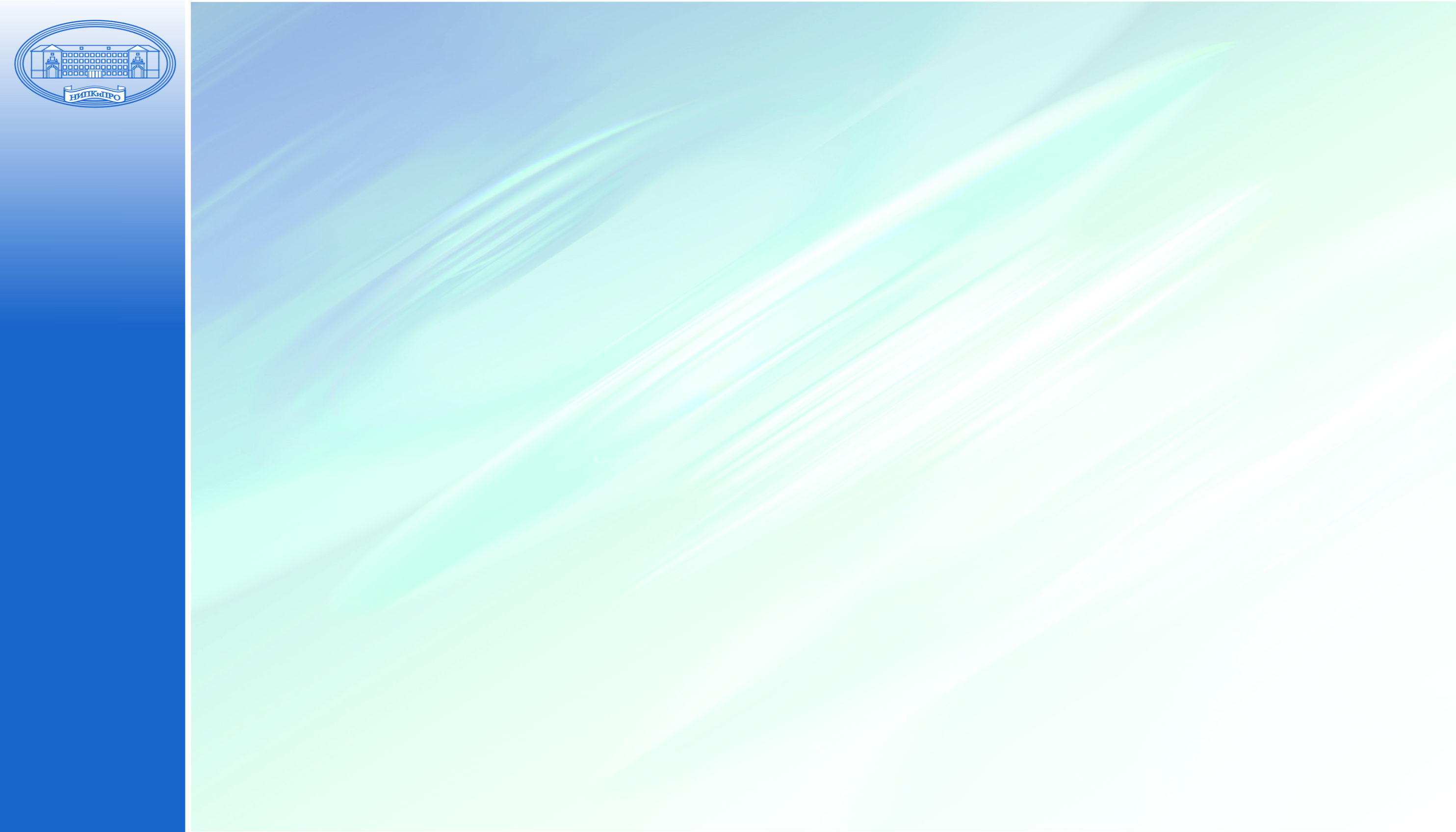 Сформированность креативного мышления – восприятие, воображение, создание художественно-творческого проектана полихудожественной основе
Задание – по выбранному направлению 
«Чудеса случаются!», 
«Все начинается с мечты», 
«Прикоснись к будущему» 
определить тему, сформулировать проблему и описать жизненную проблемную ситуацию, наглядно иллюстрирующую высказывание в форме художественно-творческого проекта - театральной постановки для пятиклассников, выступив в роли: 
драматурга (задание 1)
художника–постановщика (задание 2)
звукорежиссера (задание 3)
Оценка владения компетентностями в области художественного выражения - выполнение заданий на использование художественных средств:
словесных - «задание на вербальное самовыражение»;
изобразительных - «задание на визуальное самовыражение»;
интонационных - «задание на интонационное самовыражение»
Читательская грамотность грамотность –владение методами эстетического познания, элементарными навыками в области искусства
Сформированность глобальной компетентности – эстетическое, эмоционально-ценностное отношение 
к окружающей действительности
Выявленные проблемы
низкий уровень читательской (художественной) грамотности, умений анализировать и оценивать содержание текста, обосновывать тему, аргументировать ответ 
дефицит знаний, узость кругозора
недостаточный опыт решения жизненных ситуаций социального, научного характера, личностных проблем
недостаточно развито логическое мышление, воображение
низкий уровень мотивации к деятельности, сформированности эмоционально-ценностного отношения
Оценка функциональной грамотности обучающихся в процессе освоения учебных предметов «Изобразительное искусство», «Музыка»
Формирование и оценка …..
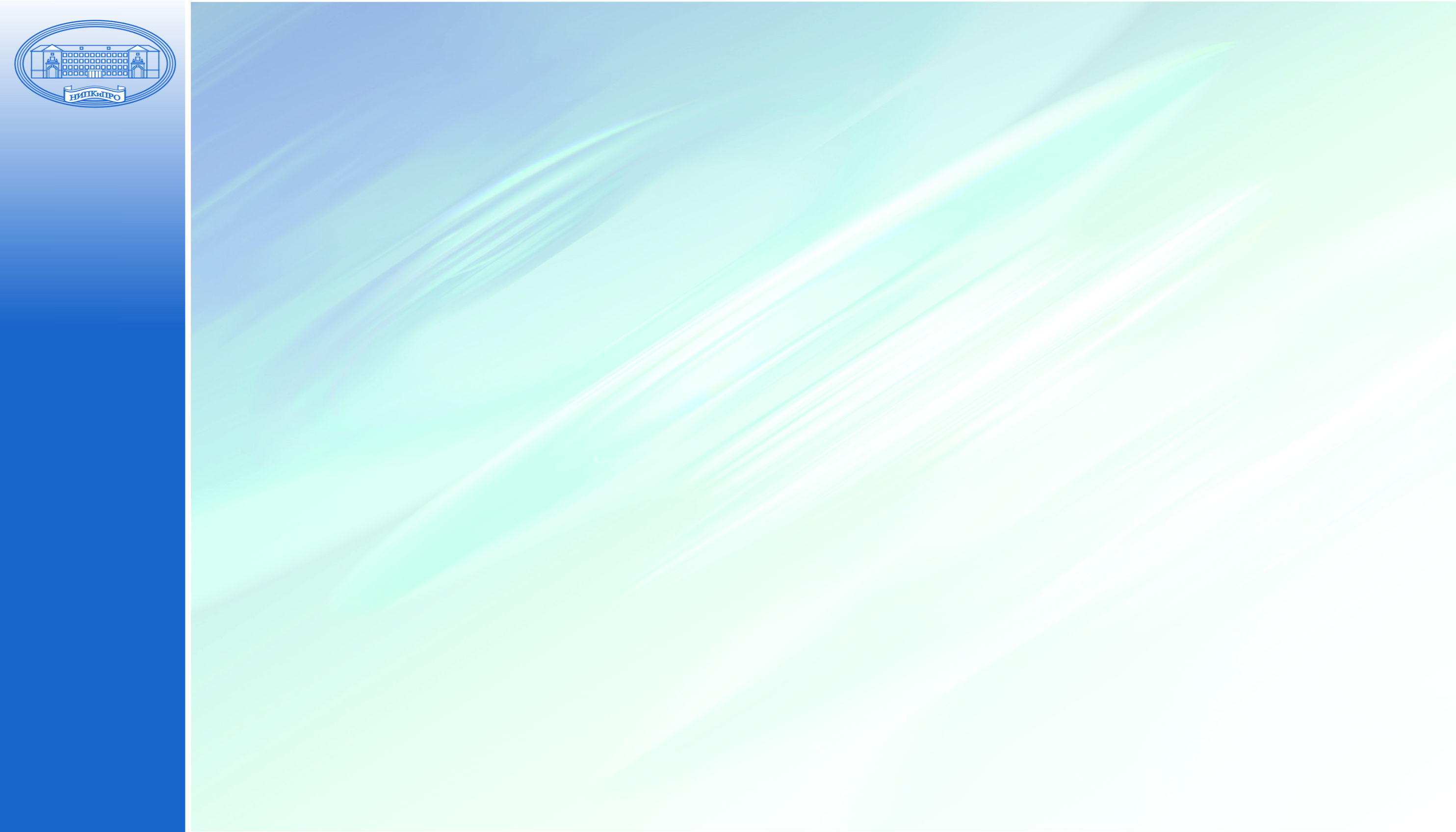 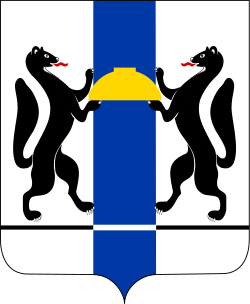 Методы  эстетического познания 
на занятиях художественного  цикла
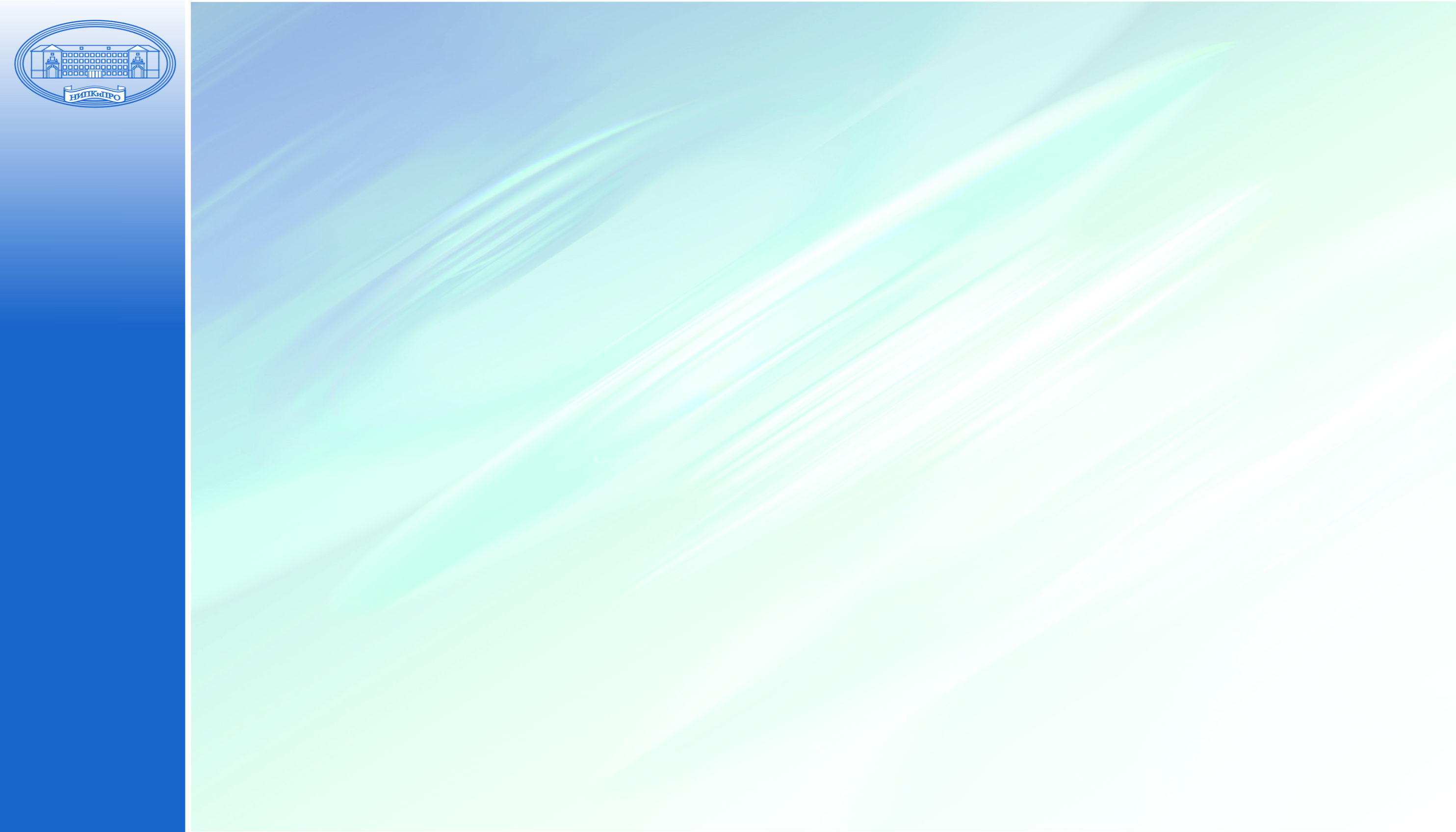 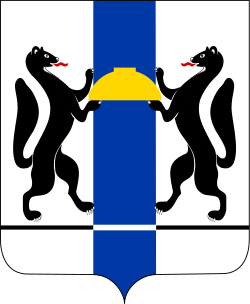 Планируемые результаты
Примерные рабочие программы  - музыка и изобразительное искусство
Методы  эстетического познания на занятиях художественного  цикла
Наблюдение
Постижение мира через переживание
Моделирование художественно-творческого процесса
Художественное обострение
Содержательный анализ
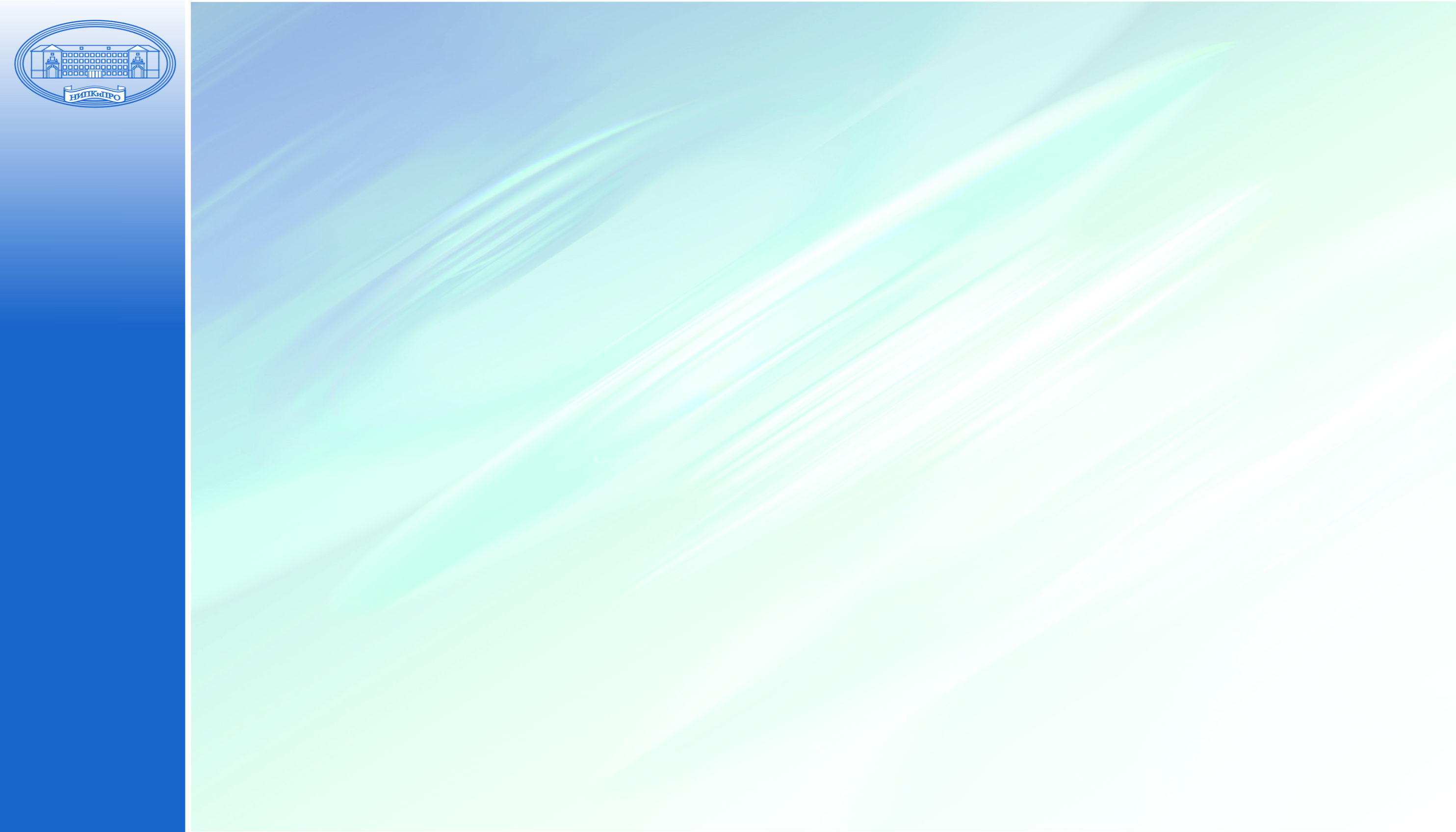 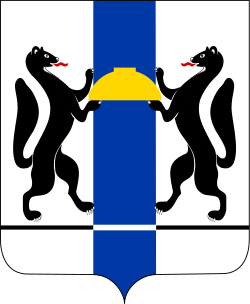 Спикер ________________________.